Федеральное государственное бюджетное образовательное учреждение высшего образования «Красноярский государственный медицинский университет имени профессора В.Ф. Войно-Ясенецкого » Министерства здравоохранения Российской Федерации Кафедра Лучевой диагностики ИПО
МЕТОДЫ ВИЗУАЛИЗАЦИИ БОЛЕВОГО СИНДРОМА И ИНФЕКЦИЙ   ТАЗОБЕДРЕННОГО СУСТАВАЧасть 2
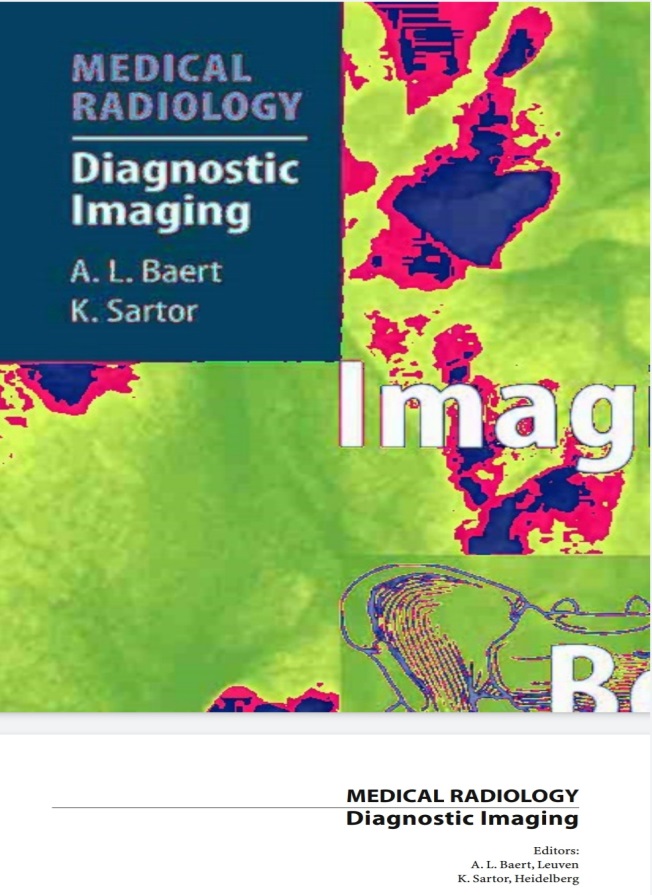 Выполнила: ординатор 1 года обучения
кафедры лучевой диагностики ИПО 
Бикищенко Екатерина Николаевна
Красноярск, 2023
КЛАССИФИКАЦИЯ ОСТЕОМИЕЛИТА
клиническое течение: острый, подострый, хронический.

2. тип возбудителя: Staphylococcus aureus, Beta-haemolytic Streptococcus, Streptococcus pneumoniae, Salmonella thyphimurium, Salmonella thyphi, Salmonella enteritidis.

3. путь проникновения: гематогенный (эндогенный) и
 посттравматический (экзогенный): травматический, послеоперационный, контактный
[Speaker Notes: Убрать из всех абзацев «По»]
ОСОБЕННОСТИ КРОВОСНАБЖЕНИЯ ТАЗОБЕДРЕННОГО СУСТАВА У ДЕТЕЙ
У новорождённых внутрикостная диафизарная артерия  проникает ч/з зону роста в эпифиз, образуя большие венозные синусы, ток крови в которых замедлен.  Это создает  условия для развития остеомиелита  в метафизе и эпифизе.

К концу первого года жизни кровоснабжение между  метафизом и эпифизом нарушается, ростковая пластинка становится барьером для инфекции в эпифизе.

К 2-м годам развивается единая система кровообращения – основа для развития  остеомиелита в метафизах и эпифизах
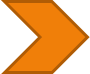 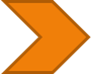 ОСЛОЖНЕНИЯ ОСТРОГО ОСТЕОМИЕЛИТА
септический артрит; 

патологические переломы; 

соскальзывание эпифиза головки  бедренной кости;  

деформация шейки бедра (coxa magna); 

преждевременное закрытие зоны роста;

 хроническое инфекции
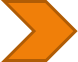 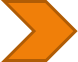 СЕПТИЧЕСКИЙ АРТРИТ
Септический артрит ( бактериальный, гнойный или инфекционный артрит)- это воспаление синовиальной оболочки с гнойным выпотом в капсулу сустава. 

Возникает в любом возрасте, чаще у  детей < 3 лет.

Основные возбудители: Staphylococcus aureus и Грам (-) анаэробы (у взрослых Neisseria gonorrhoeae).  

Клиника: сильная боль в бедре, вялость, отсутствие опоры на пораженную конечность, лихорадка.
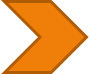 Частота встречаемости септического артрита и остеомиелита у новорожденных составляет 50% , у  младенцев- 20%
ФАКТОРЫ РИСКА СЕПТИЧЕСКОГО АРТРИТА
[Speaker Notes: «Сочетание…»]
ОСЛОЖНЕНИЯ СЕПТИЧЕСКОГО АРТРИТА
деформация шейки бедра
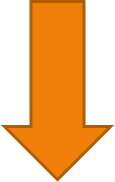 аваскулярный некроз и деструкция бедренной кости
анкилоз
ранний остеоартрит
РЕНТГЕНОЛОГИЧЕСКИЕ ПРИЗНАКИ ОСТЕОМИЕЛИТА
Острый остеомиелит:
1. Отсутствие костных изменений в первые 1-2 недели
2. Отек мягких тканей и исчезновение  межмышечных прослоек
3. Через 14 дней: 
- линейный периостит
- нечеткость костной структуры
- утолщение и разрыхление кортикального слоя
- деструктивные изменения в кости
Хронический остеомиелит:
1. Сохранение симптомов при неадекватном лечении > 1 мес.
2. Нарастание надкостничных наслоений
3. Диафизарный некроз
4. Секвестр, окруженный демаркационным валом
5. Свищи
6. Подвывих сустава, анкилоз
Чувствительность рентгенографии: 43% - 75%, специфичность: 75%–83%
РЕНТГЕНОЛОГИЧЕСКИЕ ПРИЗНАКИ СЕПТИЧЕСКОГО АРТРИТА
может быть  норма;

расширение суставной щели; 

отек мягких тканей и размытие их контуров;

при инфицировании: Escherichia coli, Enterobacter и Clostridium perfringens наличие газа в суставе и мягких тканей, вывих сустава
РЕНТГЕНОГРАММА ПРАВОГО ТАЗОБЕДРЕННОГО СУСТАВА, ПРЯМАЯ ПРОЕКЦИЯ, ХРОНИЧЕСКИЙ ОСТЕОМИЕЛИТ И ХРОНИЧЕСКИЙ СЕПТИЧЕСКИЙ АРТРИТ
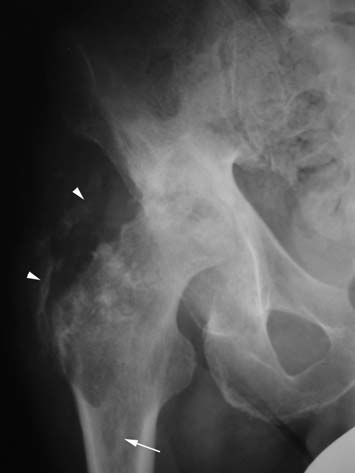 корковая деструкция и костная фрагментация головки бедренной кости; подвывих бедра;
секвестр в диафизе бедренной кости
[Speaker Notes: разрушение головки бедренной кости = лучше написать как оригинале: «корковая деструкция и костная фрагментация», это ближе к содержанию снимка
Убрать символы, текст слайда уменьшить до 32]
РЕНТГЕНОГРАММА ЛЕВОГО ТАЗОБЕДРЕННОГО СУСТАВА, ПРЯМАЯ ПРОЕКЦИЯ, СЕПТИЧЕСКИЙ АРТРИТ
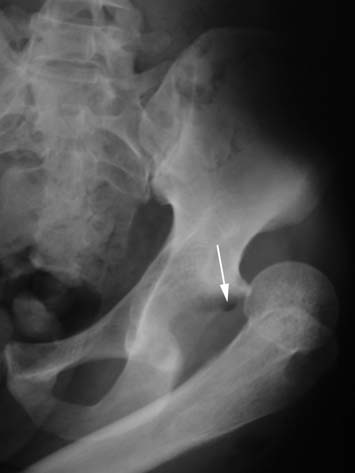 пациент при длительном в/в употреблении наркотиков. 

Визуализируется вывих левого т/б сустава, наличие газа в суставе
[Speaker Notes: См слайд 10]
РЕНТГЕНОГРАММА ПРАВОГО ТАЗОБЕДРЕННОГО  СУСТАВА, ПРЯМАЯ ПРОЕКЦИЯ, ХРОНИЧЕСКИЙ СЕПТИЧЕСКИЙ АРТРИТ
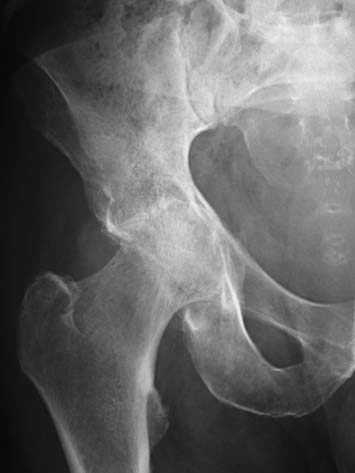 отсутствие суставной щели, деформация головки, анкилоз правого тазобедренного сустава
[Speaker Notes: См слайд 10]
СЦИНТИГРАФИЯ
При остеомиелите и септическом артрите  обычно наблюдается повышенное накопление препарата в зоне поражения во время всех трех фаз, что характерно для многих состояний
СЦИНТИГРАФИЯ КОСТЕЙ С Тс 99m MDP (А)  И  РЕНТГЕНОГРАФИЯ КОСТЕЙ ТАЗА В ПРЯМОЙ ПРОЕКЦИИ (В), САРКОМА ЮИНГА
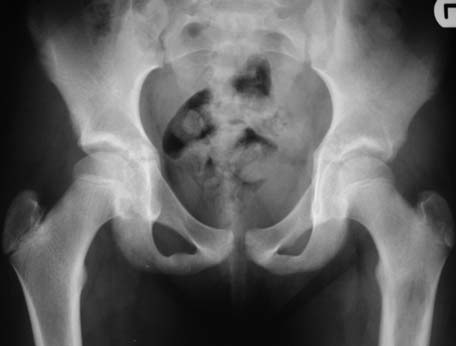 Девочка, 12 лет
(А): повышенное поглощение препарата в проксимальном отделе левой бедренной кости; 
(В): литическое  интрамедуллярное поражение проксимального отдела бедренной кости
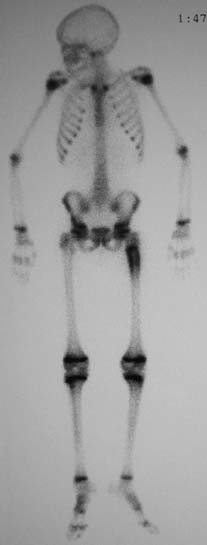 В
А
[Speaker Notes: литическое  поражение костного мозга в проксимальном отделе левого бедра = для описания рентгенографической картины нельзя использовать термин костный мозг. Вот как описано  в оригинале: «литическое интрамедуллярное поражение проксимального а отдела бедренной кости». Я бы рекомендовал также поставить стрелку на зону деструкции, так как оно слабо контрастное]
СЦИНТИГРАФИЯ КОСТЕЙ С Тс 99m MDP, 2-АЯ ФАЗА, СЕПТИЧЕСКИЙ АРТРИТ
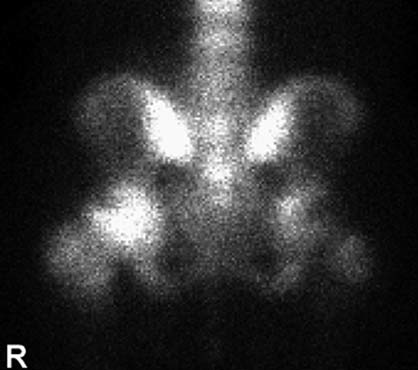 повышенное периартикулярное накопление изотопа в  правом тазобедренном  суставе
[Speaker Notes: Шрифт текста уменьшить]
СЦИНТИГРАФИЯ С МЕЧЕННЫМИ ЛЕЙКОЦИТАМИ
Метод сканирования костей с использованием меченых лейкоцитов  (111 In-цитрином или гексаметилпропиленамином, HMPAO) способен выявлять инфекции в различных анатомических областях. 

Процесс маркировки «in vitro» трудоемкий, не всегда доступный. 

Имеются данные о преимуществе сцинтиграфии с 67Ga при хронической инфекции; с соединениями 111In — при острой.

 Комбинация  сцинтиграфии костей Тс 99m MDP и сканирование  с 67Ga повышает точность диагностики остеомиелита: если активность Ga больше, чем при сцинтиграфии  костей,  диагноз остеомиелита считается вероятный
УЛЬТРАЗВУКОВЫЕ ПРИЗНАКИ ОСТЕОМИЕЛИТА У ДЕТЕЙ
утолщение надкостницы;

        возвышение надкостницы > 2 мм;

       отек окружающих мягких тканей
Отсутствие этих признаков по результатам УЗИ не исключает остеомиелит
УЗИ ТАЗОБЕДРЕННОГО СУСТАВА В РЕЖИМЕ ПАНОРАМНОГО СКАНИРОВАНИЯ, ТРАНЗИТОРНЫЙ СИНОВИТ, СЕПТИЧЕСКИЙ АРТРИТ И ПИОМИОЗИТ
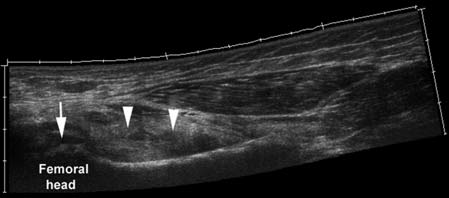 Ребенок, 3 года
визуализируется
суставной выпот   и повышенная эхогенность в подвздошно-поясничной мышцы
[Speaker Notes: Убрать символы из текста]
КТ-ПРИЗНАКИ ОСТЕОМИЕЛИТА
костные эрозии;
      
       секвестр; 
      
       инородное тело или газ
КТ ТАЗОБЕДРЕННЫХ СУСТАВОВ, АКСИАЛЬНАЯ ПЛОСКОСТЬ, ОСТЕОМИЕЛИТ
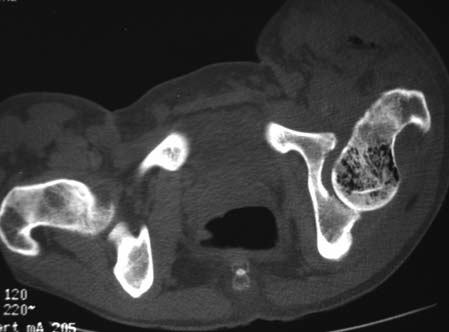 визуализируются множественные очаги газа в головке бедренной кости справа; слева, изображения КТ ориентированы как каудо-краниальный взгляд на срез
[Speaker Notes: СЛЕВА, изображения КТ ориентированы как каудо-краниальный взгляд на срез]
КТ-ПРИЗНАКИ СЕПТИЧЕСКОГО АРТРИТА
выпоты и абсцессы;
    эрозии суставных поверхностей;
    разрушения проксимальных отделов бедра  и  вертлужной впадина; 
    свищевые ходы; 
    повышенное накопление контраста вокруг абсцесса
КТ ТАЗОБЕДРЕННЫХ СУСТАВОВ, АКСИАЛЬНАЯ ПЛОСКОСТЬ, СЕПТИЧЕСКИЙ АРТРИТ И ПОДВЫВИХ ТАЗОБЕДРЕННОГО СУСТАВА
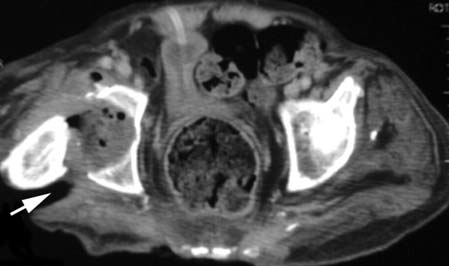 пузырьки газа и выпот в правом тазобедренном  суставе, подвывих головки бедренной кости; свищевой ход
МСКТ ЛЕВОГО ТАЗОБЕДРЕННОГО СУСТАВА, КОРОНАЛЬНАЯ ПЛОСКОСТЬ, СОСТОЯНИЕ ПОСЛЕ ЭНДОПРОТЕЗИРОВАНИЯ
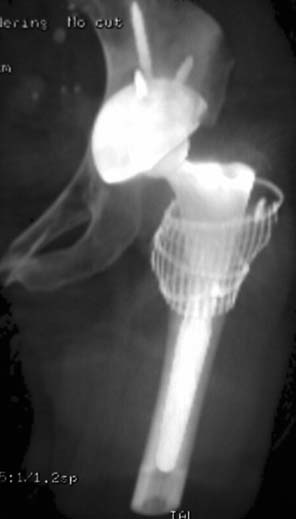 Визуализируется  нормальное положение  протеза
[Speaker Notes: Соотношение сторон на снимке искажено, нужно «сжать по бокам»]
ПРИМЕНЕНИЕ МРТ ДЛЯ ВЫЯВЛЕНИЯ ОСТЕОМИЕЛИТА В РАЗЛИЧНЫХ АНАТОМИЧЕСКИХ ОБЛАСТЯХ
[Speaker Notes: Имена и фамилии иностранных авторов на англ. языке]
МРТ ПРИЗНАКИ ОСТРОГО ОСТЕОМИЕЛИТА
отсутствие  утолщения кортикального слоя; 

отек костного  мозга с характерным гипоинтенсивным сигналом в режиме Т1-ВИ и гиперинтенсивным в режиме Т2-ВИ;

отек окружающих мягких тканей с нечетким контуром; 

при повреждении  кортикального слоя- повышенная интенсивность сигнала в режимах T2- ВИ и STIR
МРТ ТАЗОБЕДРЕННЫХ СУСТАВОВ, КОРОНАЛЬНАЯ ПЛОСКОСТЬ Т1-ВИ (А) И FSTIR ИЗОБРАЖЕНИЕ (В), ОСТРЫЙ ОСТЕОМИЕЛИТ, СЕПТИЧЕСКИЙ АРТРИТ, ПИОМИОЗИТ
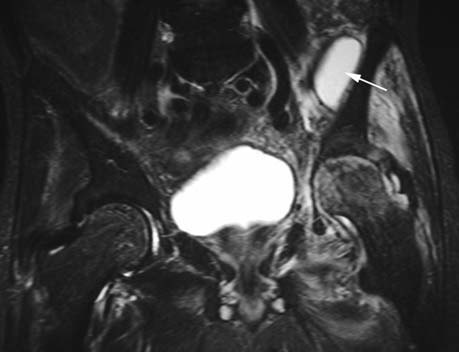 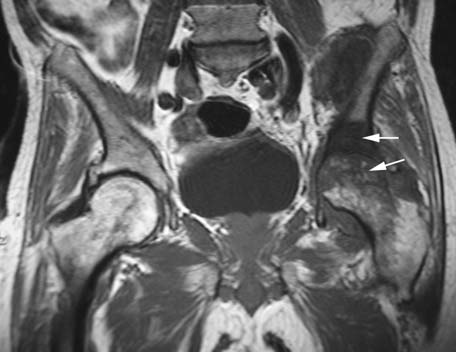 А
В
А) отек костного  мозга с характерным гипоинтенсивным сигналом; уплощение головки  бедренной кости и сужение суставной щели. 
В) скопление жидкости  в подвздошно-поясничной мышце и обширный отек окружающих мягких тканей бедра
[Speaker Notes: Отрегулируйте соотношение сторон снимков, чтобы не было искажения]
МРТ ПРИЗНАКИ ПОДОСТРОГО ОСТЕОМИЕЛИТА
Внутрикостный абсцесс Броди – это отграниченный некроз губчатого вещества кости с последующим расплавлением и образованием  полости. 

В режиме Т1-ВИ сигнал абсцесса- гипоинтенсивный, вокруг- тонкая полоса грануляционной ткани с изоинтенсивным сигналом. 

При в/в контрастировании сигнал в режимеТ1- FS-ВИ от грануляционной ткани усиливается, от центральной полости остается гипоинтенсивным. Этот факт периферического усиления – «симптом полутени».
В 50% случаев результаты при первичнохроническом остеомиелите схожи с результатами при опухоли!
КТ ЛЕВОГО ТАЗОБЕДРЕННОГО СУСТАВА, КОРОНАЛЬНАЯ ПЛОСКОСТЬ, ОСТЕОИД-ОСТЕОМА И АРТРИТ
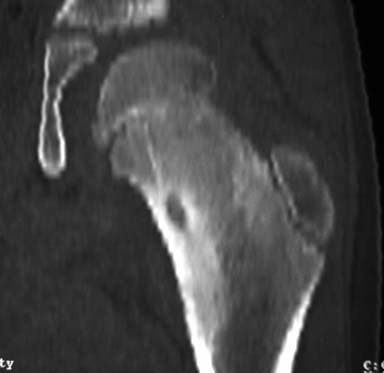 гиподенсное образование округлой формы, с четким контуром , d-1 см; диффузный остеосклероз кости; утолщение кортикального слоя
[Speaker Notes: Почему «овальной формы» другим шрифтом?]
МРТ ТАЗОБЕДРЕННОГО СУСТАВА, FSTIR, КОРОНАЛЬНАЯ ПЛОСКОСТЬ, САРКОМА ЮИНГА
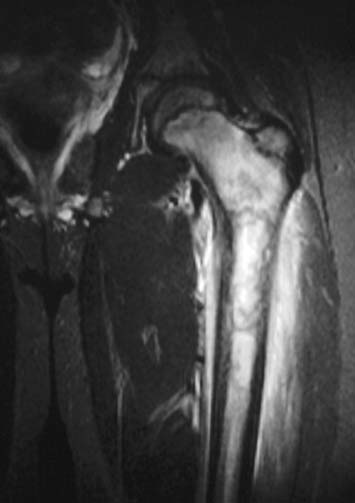 образование в в/3 бедра, с участками деструкции и гиперинтенсивным сигналом; выраженный отек в окружающих мягких тканях. 
Можно заподозрить остеомиелит, но
диафизарное расположение для него не характерно
МРТ ПРИЗНАКИ ХРОНИЧЕСКОГО ОСТЕОМИЕЛИТА
утолщение кортикального слоя ;

  четкая граница  между нормальным и аномальным костным мозгом; 

  периферическая область слабой  интенсивности  на Т1 и Т2-ВИ, соответствует фиброзным изменениям; 

 обширный костный склероз с уменьшением полости костного мозга;

 свищевые ходы
МРТ ТАЗОБЕДРЕННОГО СУСТАВА, АКСИАЛЬНАЯ ПЛОСКОСТЬ, Т1-ВИ, СОСТОЯНИЕ ПОСЛЕ РЕКОНСТРУКТИВНОЙ АРТРОПЛАСТИКИ ТАЗОБЕДРОННОГО СУСТАВА
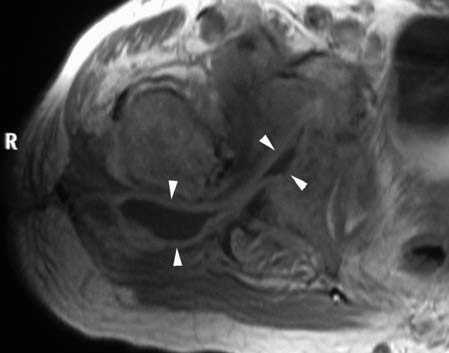 гипоинтенсивные очаги абсцесса, с изоинтенсивными фиброзными изменения по периферии
[Speaker Notes: Убрать символ, уменьшить шрифт текста]
МРТ- ПРИЗНАКИ СЕПТИЧЕСКОГО АРТРИТА
На ранних стадиях:  
T2-ВИ и STIR режимах: гиперинтенсивный выпот.

Реактивный отек костного мозга в головке бедренной кости  в режиме Т1- ВИ гипоинтенсивного сигнала; в режиме Т2-ВИ с подавлением МР- сигнала от жировой ткани- гиперинтенсивный.
Интенсивность сигнала при реактивном отеке костного мозга и остеомиелите схожа! (при наличии септического артрита и остеомиелита неоднородный сигнал в костном мозге)
[Speaker Notes: Екатерина, если вставляете символы, обращайте внимание, чтобы они были читабельны]
МРТ- ПРИЗНАКИ СЕПТИЧЕСКОГО АРТРИТА
2) На поздних стадиях:

периартикулярное воспаление мягких тканей; 
флегмона;
 разрушение гиалинового  хряща; 
сужение суставной щели;
утолщение синовиальное оболочки;
МРТ ТАЗОБЕДРЕННОГО СУСТАВА, КОРОНАРНАЯ ПЛОСКОСТЬ, Т1-ВИ (А) И FSTIR(В),  ХРОНИЧЕСКИЙ ОСТЕОМИЕЛИТ И СЕПТИТЧЕСКИЙ АРТРИТ
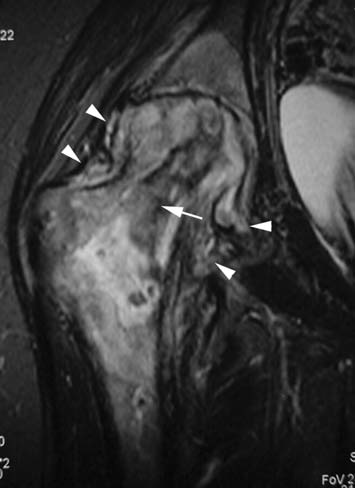 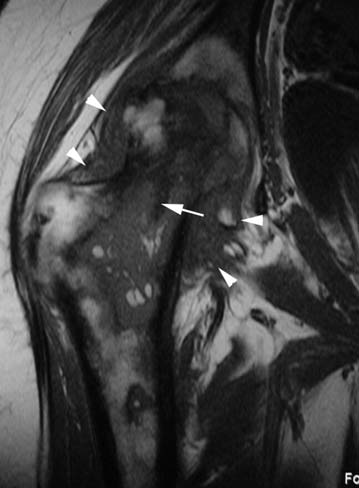 В
А
А) неоднородность сигнала костного мозга в проксимальном отделе правой бедренной кости за счет гипоинтенсивных участков рубцевания и фиброза . В) сужение суставной щели  и  утолщение синовиальной оболочки
[Speaker Notes: Убрать символы]
МРТ ТАЗОБЕДРЕННЫХ СУСТАВОВ, КОРОНАЛЬНАЯ ПЛОСКОСТЬ, Т1-ВИ,  БЫСТРО ПРОГРЕСИРУЮЩИЙ ОСТЕОАРТРИТ
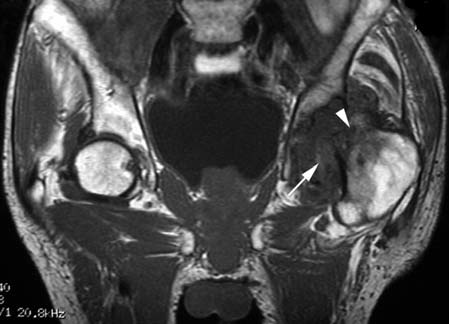 Пожилой мужчина,
визуализируется  эрозия головки бедренной кости слева , утолщение синовиальной оболочки

При пункции – не воспалительный выпот
[Speaker Notes: Убрать символы
Проверить орфографию]
ПИОМИОЗИТ
Пиомиозит –  гнойная инфекция скелетных мышц.

Клиника: боль, отек, лихорадка. 

Часто встречается в тропических странах и у людей с ослабленным иммунитетом.
 
Может распространяться на  соседний  сустав
ИНСТРУМЕНТАЛЬНЫЕ МЕТОДЫ ДИАГНОСТИКИ ПИОМИОЗИТА
Rентгенография: отек и нечеткость контуров мягких тканей.

УЗИ: гиперэхогенный отек пораженной мышцы с неоднородной эхоструктурой. Четко отграниченное скопление жидкости в виде гипоэхогенного ободка.

 КТ: локальный отек мышц, с четко выраженным скоплением жидкости и  усилением накопления контраста по периферии
[Speaker Notes: «Локальный»]
КТ ТАЗОБЕДРЕННЫХ СУСТАВОВ, С КОНТРАСТНЫМ УСИЛЕНИЕМ, АКСИАЛЬНАЯ ПЛОСКОСТЬ, СЕПТИЧЕСКИЙ АРТРИТ, ПИОМИОЗИТ
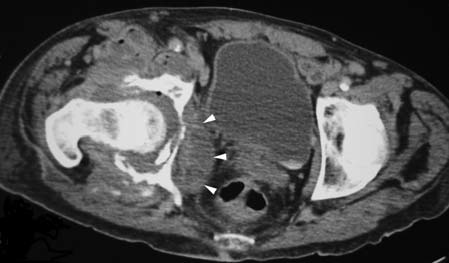 наличие выпота, газа в правом тазобедренном суставе; локальный отек мышц, с усилением накопления контраста по периферии
МРТ-ПРИЗНАКИ ПИОМИОЗИТА
В режиме T2-ВИ и STIR скопление жидкости гиперинтенсивного сигнала.

В режиме Т1-ВИ  пораженная мышца гиперинтенсивного сигнала.

 Воспалительные изменение в п/ж клетчатке (флегмона). 

Усилением накопления контраста по периферии воспаления
МРТ  ТАЗОБЕДРЕННОГО СУСТАВА В АКСИАЛЬНОЙ ПЛОСКОСТИ, Т2-ВИ,  НЕИНФЕКЦИОННЫЙ МИОЗИТ
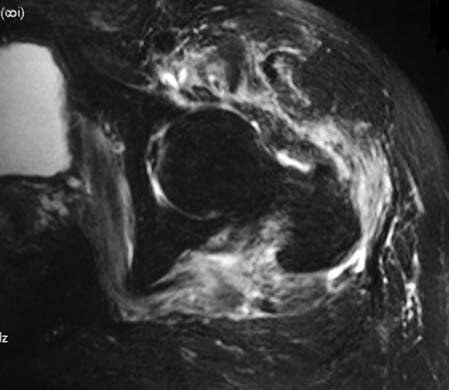 Гиперинтенсивный сигнал в мышцах левого бедра
[Speaker Notes: Шрифт текста уменьшить]
НЕКРОТИЗИРУЮЩИЙ ФАСЦИИТ
Некротизирующий фасциит — редкая, быстро прогрессирующая инфекция, вызывающая обширный некроз подкожной клетчатки, фасций и мышц. 

Факторы риска: иммунодефицитные состояния. 

Клиника: резкая боль, отек конечности и септический шок. 

Лечение: в/в антибактериальная терапия, операция, санация 

 На ранних этапах можно принять за целлюлит
НЕКРОТИЗИРУЮЩИЙ ФАСЦИИТ
Рентгенография: потеря глубокого слоя  жировой клетчатки. 

УЗИ: воспаление жировой клетчатки с наличием жидкости в субфасциальном слое. 

КТ - утолщение глубокой фасции; отек мышц незначительный, пузырьки газа. 

МРТ- Т2-ВИ и STIR-изображениях гиперинтенсивный сигнал в подкожных тканях, глубоких фасциях и мышцах
МРТ ТАЗОБЕДРЕННОГО СУСТАВА, КОРОНАЛЬНАЯ  ПЛОСКОСТЬ, STIR- ИЗОБРАЖЕНИЕ, СЕПТИЧЕСКИЙ АРТРИТ И  НЕКРОТИЗИРУЮЩИЙ ФАСЦИИТ
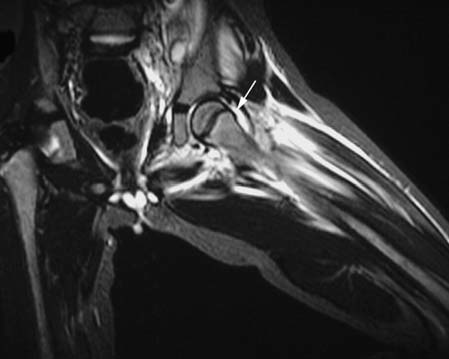 гиперинтенсивный выпот в полости левого тазобедренного сустава 
 и высокий сигнал в подкожных тканях, глубоких фасциях, мышцах левого бедра
ВЫВОДЫ
Ранняя диагностика и своевременное лечение остеомиелита или септического артрита необходимы для предотвращения осложнений.

Инструментальные методы обследования начинаются с простой рентгенограммы. УЗИ - чувствительный метод диагностики выпота в суставе. КТ предпочтительно при наличии металлоконструкций; дифференциальной диагностике  костных образований. МРТ- ценный метод в оценке инфекций мягких тканей.
При постановке диагноза, нельзя  опираться только на результаты инструментальных методов обследования. Необходим системный подход в диагностике
[Speaker Notes: Предложение не согласовано. Точки в конце последнего предложения на слайде не ставят]
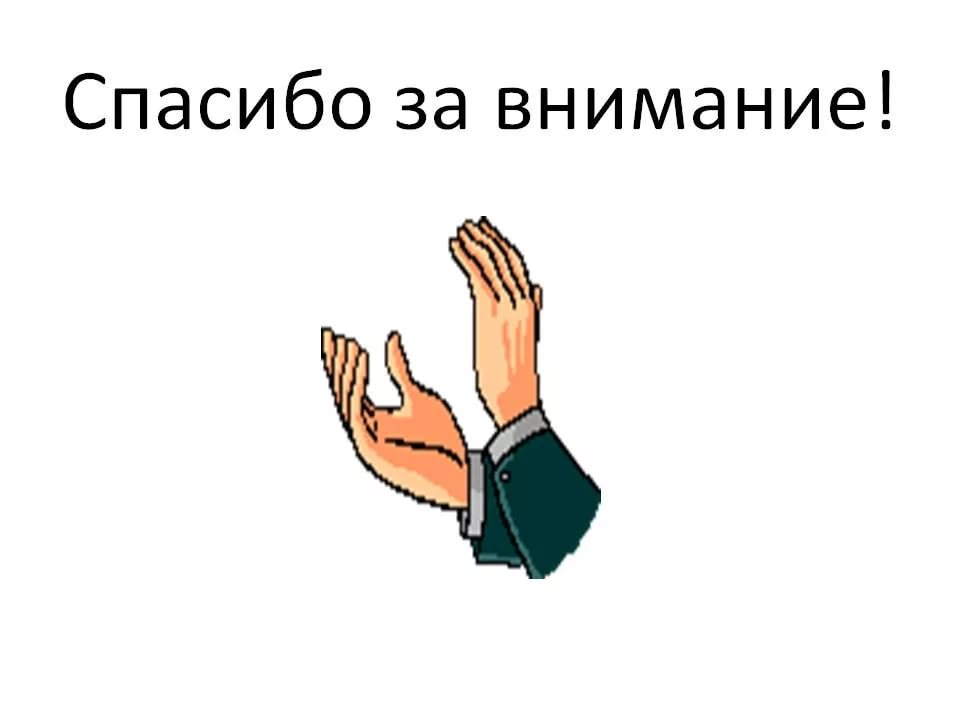